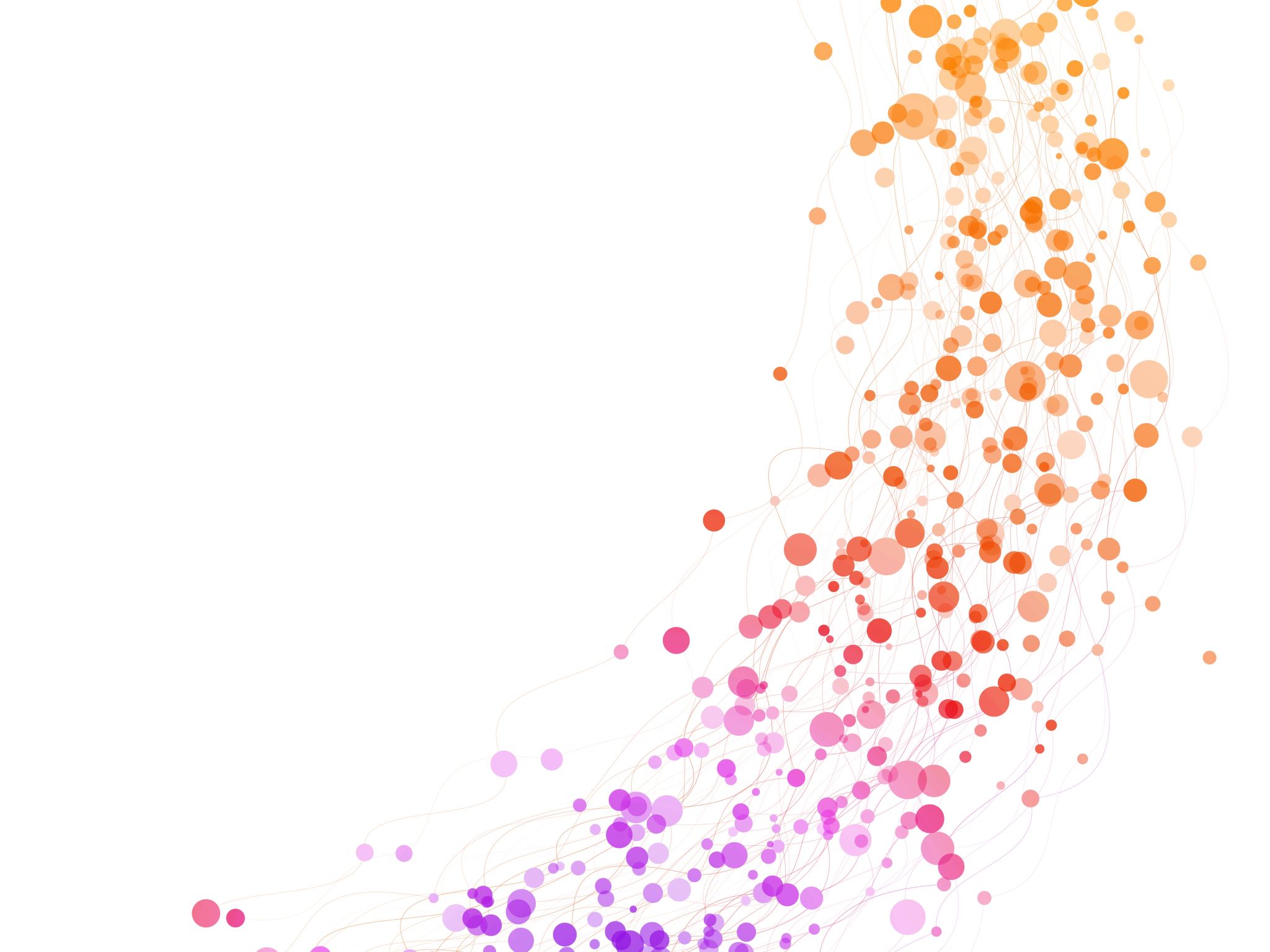 Projektas   „Druska ir jos įtaka mus supančiai aplinkai“
Autorius ir vadovas
Mokytoja Virginija Panavienė
Projektą atliko
1 b klasės mokiniai
Tikslas: 

Nustatyti druskos poveikį supančiai aplinkai

Tyrimo objektas: 

Druska
Veiklos metodai:
Praktinė veikla
 Aprašymas
 Stebėjimas
I-as tyrimas su kiaušiniais
Priemonės:
kiaušiniai
stiklinės
druska
vanduo
Eiga:
Į dvi stiklines įpilame po lygiai vandens (pusė stiklinės). Į vieną stiklinę įdedame 9 arbatinius šaukštelius su kaupu druskos ir labai gerai išmaišome, kad druska ištirptų. Kitą paliekame su paprastu vandeniu iš krano. Į abi stiklines įdedame po kiaušinį.
Išvada:
Kiaušinis sūriame vandenyje neskęsta, o gėlame – skęsta. Taip atsitinka todėl, kad druska pakeičia vandens tankį. Sūrus vanduo tampa tankesnis už kiaušinį, todėl kiaušinis jame neskęsta. 
Reiškia – sūrus vanduo yra tankesnis už gėlą ir todėl žmogui yra lengviau plūduriuoti sūriame jūros vandenyje.
II-as tyrimas su moliūgo sėklomis
Priemonės:
tušti vazonėliai
 žemė sodinukams
 moliūgų sėklos
 druska
 vanduo
Eiga:
Pasiruošiame 2 vazonėlius žemės daigams. Į vieną  vazonėlį įberiame žemės, o į kitą vazonėlį žemės sumaišytos su druska. Pasodiname moliūgų sėklas į paruoštus vazonėlius. Padedame vazonėlius ant palangės. Laistome vandeniu kol sudygs.
Išvados:
Laistomas daigelis išdygo ir išaugo.
 Sūrioje žemėje daigas neišdygo.
 Didesni druskos kiekiai daro neigiamą poveikį augalams, juos naikina. Keliai ir miesto gatvės barstomos druskos mišiniu, kuris prasiskverbia į žemę, iš jos lėtai išplaunamas. Druska vykdo lėtą arti kelių ir gatvių augančių augalų naikinimą.
III-as tyrimas su metaliniais  daiktais
Priemonės:
stiklinė
 metalinė sąvaržėlė
 sūrus vanduo
Eiga:
Įdėti metalinę sąvaržėlę į sūrų vandenį, padėti stiklinę ant palangės, stebėti.
Išvados:
Po 5 dienų sąvaržėlė pradėjo rūdyti. Vanduo tapo gelsvos spalvos. 
 Druska daro neigiamą poveikį metalui. Druskos veikiamas jis rūdija, greičiau suyra.
IV-as  tyrimas su druskos kristalais
Priemonės:
stiklinė su stiprios koncentracijos druskos vandeniu
 trumpa medinė lazdelė
Eiga:
Medinę lazdelę įmerkti į stiklinę su ištirpusiu druskos koncenratu vandenyje. Padėti ant palangės ir 2 savaites stebėti.
Rezultatas:
Po dešimties dienų medinė lazdelė pasidengė druskos  kristalais.
Išvada:
Druskos perteklius kaupiasi. Gali kauptis ir gyvuose organizmuose.
V-as tyrimas su ledu ir druska
Priemonės:
lėkštutė
ledo gabalėlis
druska
siūlas
Eiga:
Ledo gabalėlį padedame ant lėkštutės, šalia papilame truputį druskos. Sudrėkintą siūlą apvoliojame druskoje ir prilietę juo ledo gabaliuką palaikome. Po kelių minučių siūlą su ledo gabalėliu keliame.
Išvada:
Druska patekusi ant ledo jį po truputį tirpdo (ši druskos savybė matoma žiemą barstant gatves, šaligatvius, kelius). Druska ledo paviršiuje ištirpsta ir lėtai tipdo ledą ties siūlu, todėl galim pakelti ledo gabaliuką.
Išvados:
Nedideliais kiekiais druska naudinga ir reikalinga.

Didesni jos kiekiai gali pakenkti žmogui ir mus supančiai aplinkai.